Основы объектно-ориентированного визуального программирования
(ООП)
Цели урока
Понятие ООП 
Познакомиться с ООП на примере среды  Visual Basic
Научиться создавать и сохранять проект
Объектно-ориентированное программирование (ООП) — это подход к написанию сложных программ, который позволяет выполнить разбиение задачи на части не по алгоритмам как в классическом процедурном программировании, а по объектам, что ближе к человеческому восприятию.
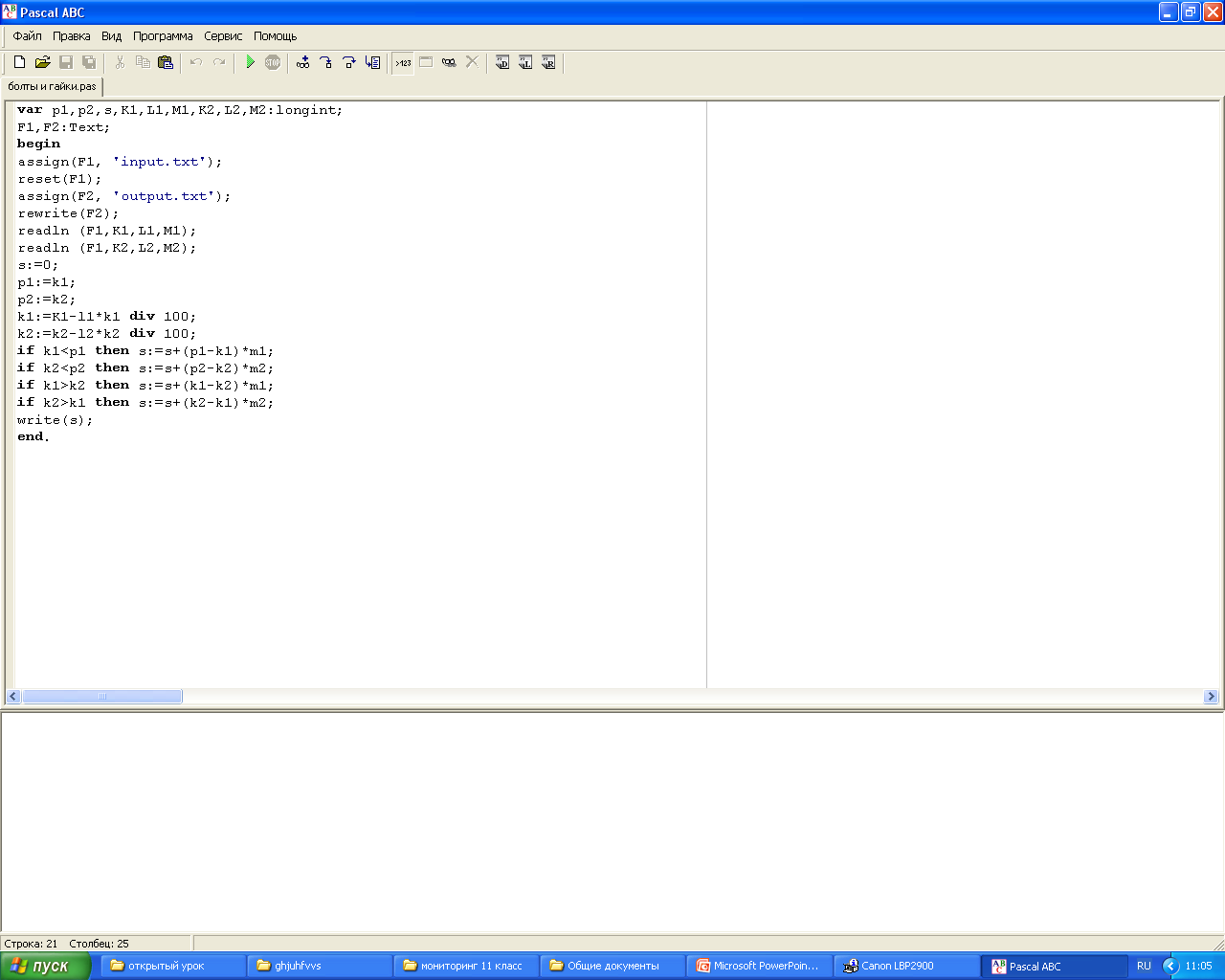 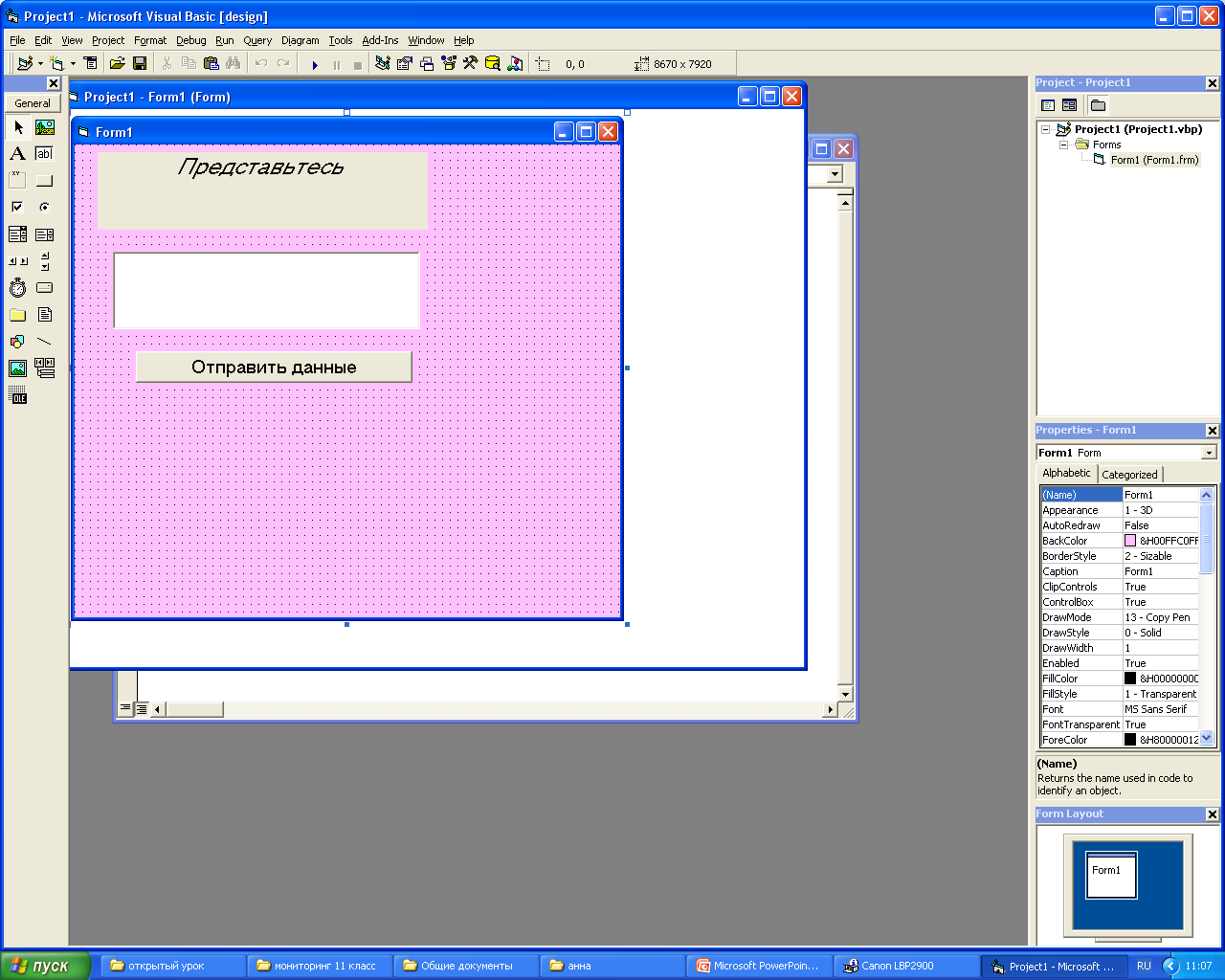 Каждый объект имеет: 
свойства 
методы 
события
Свойства - это показатели, характеризующие объект.
Методы - это действия, которые можно произвести с объектом.
События - это действия, которые происходят с объектом.
Объект "телефон"
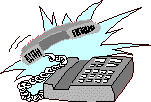 Методы:
 снять трубку- набрать номер- передвинуть        телефон
События:
  звонок- длинный гудок- короткий Гудок
Свойства:
- цвет- размер- расположение- вес- объем
Программы ООП:
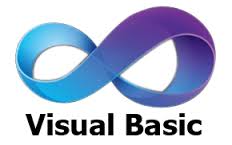 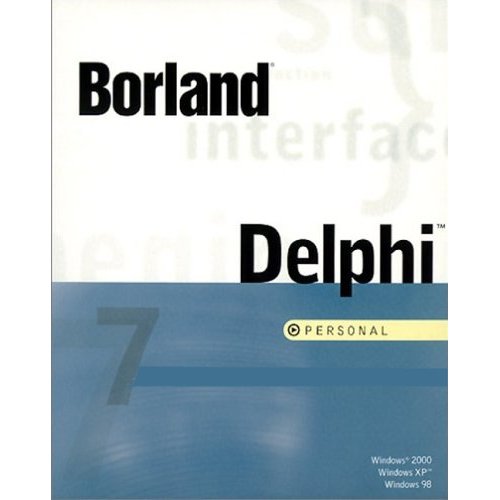 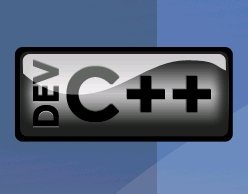 5
2
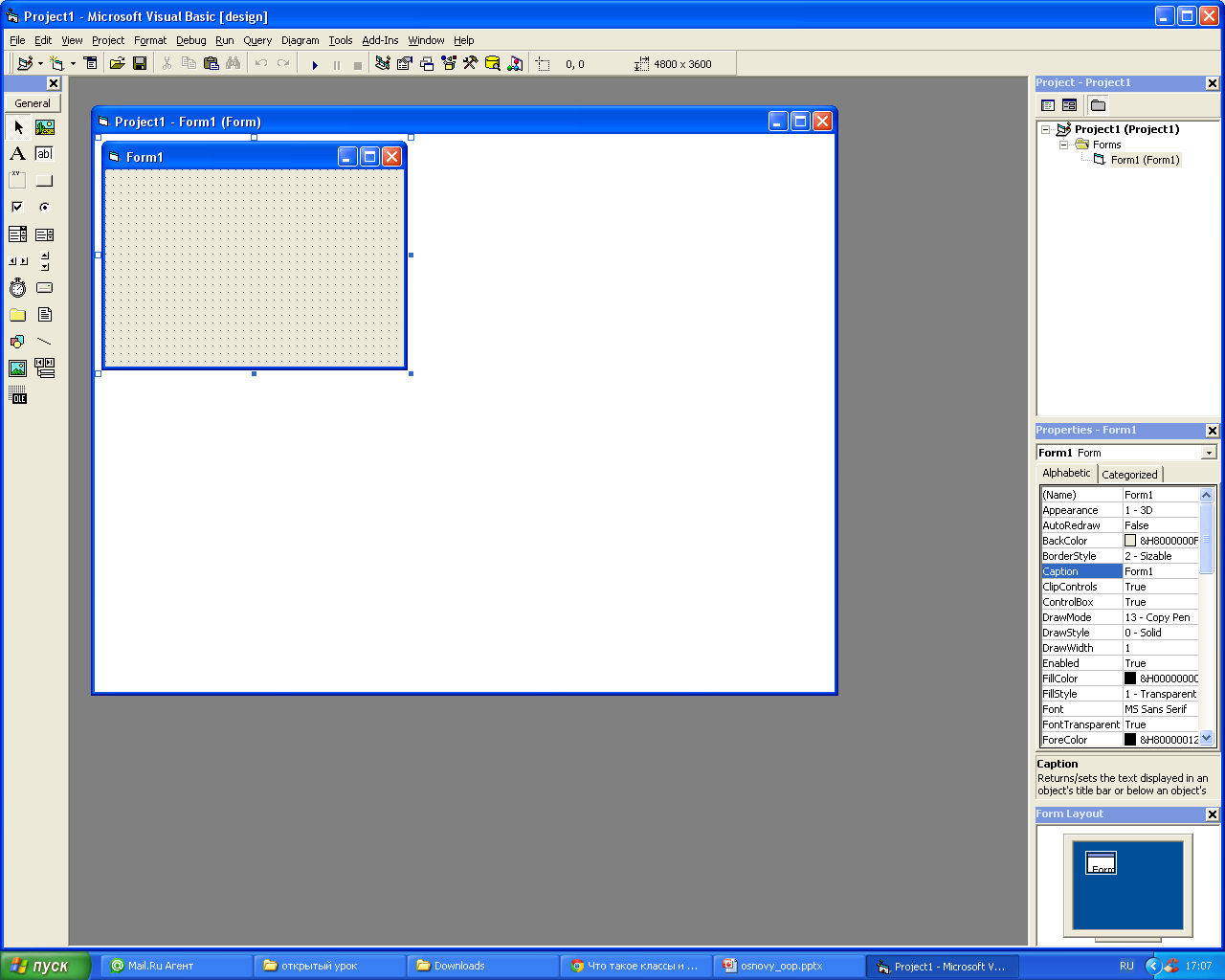 3
6
1
4
1. Панель элементов управления.
2. Окно проводника проекта.
3. Окно свойств текущего элемента управления или формы.
4. Окно для ввода команд. Команды выполняются сразу после ввода.
5. Окна, содержащие формы, модули и другие элементы проекта.
6. Форма (рабочая область).
Графический интерфейс
Основа – объект форма (окно), на нем размещаются другие объекты – элементы управления
Элементы управления:
Текстовое поле (TextBox) – для ввода  данных
Метка (Label) – для вывода данных и пояснительных текстов
Графическое окно (PictureBox) – для вывода графики
Кнопки (Button) – для запуска обработчиков событий
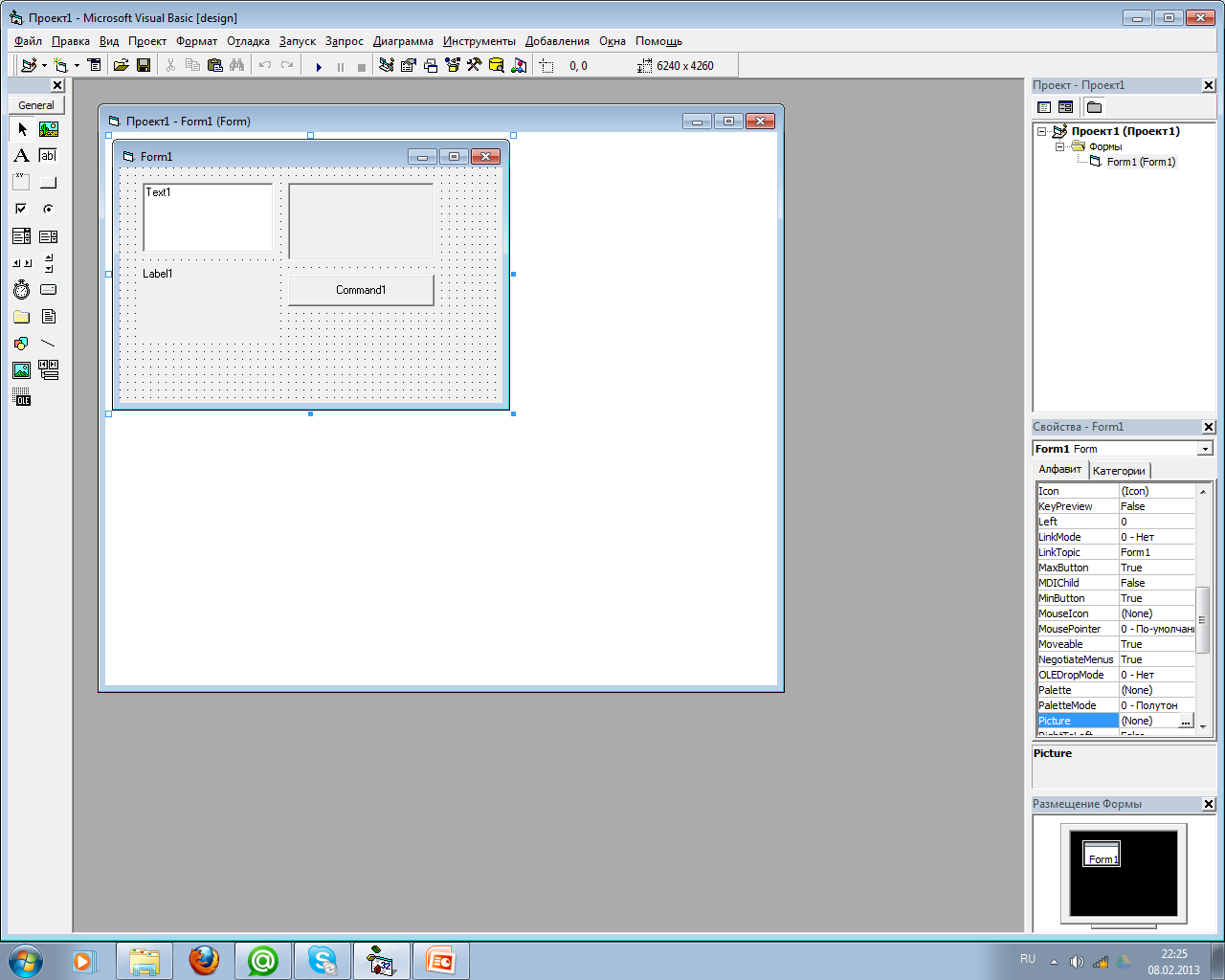 Свойства объекта (Properties)
Каждый класс объектов обладает определенным набором свойств. Первоначальные значения свойств объектов можно установить с использованием диалогового окна Свойства (Properties).

Например:
Form1.Text = “Первый проект”
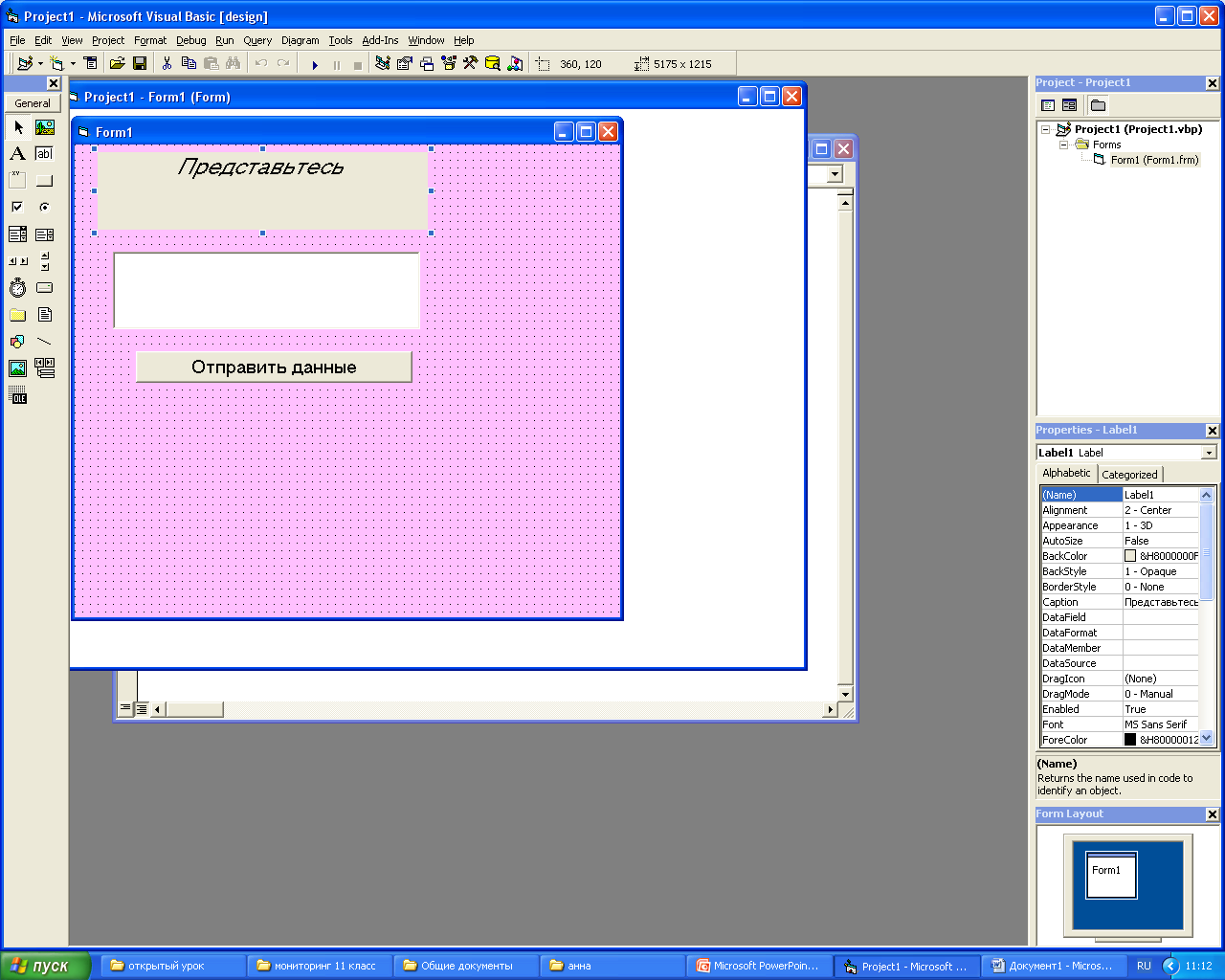 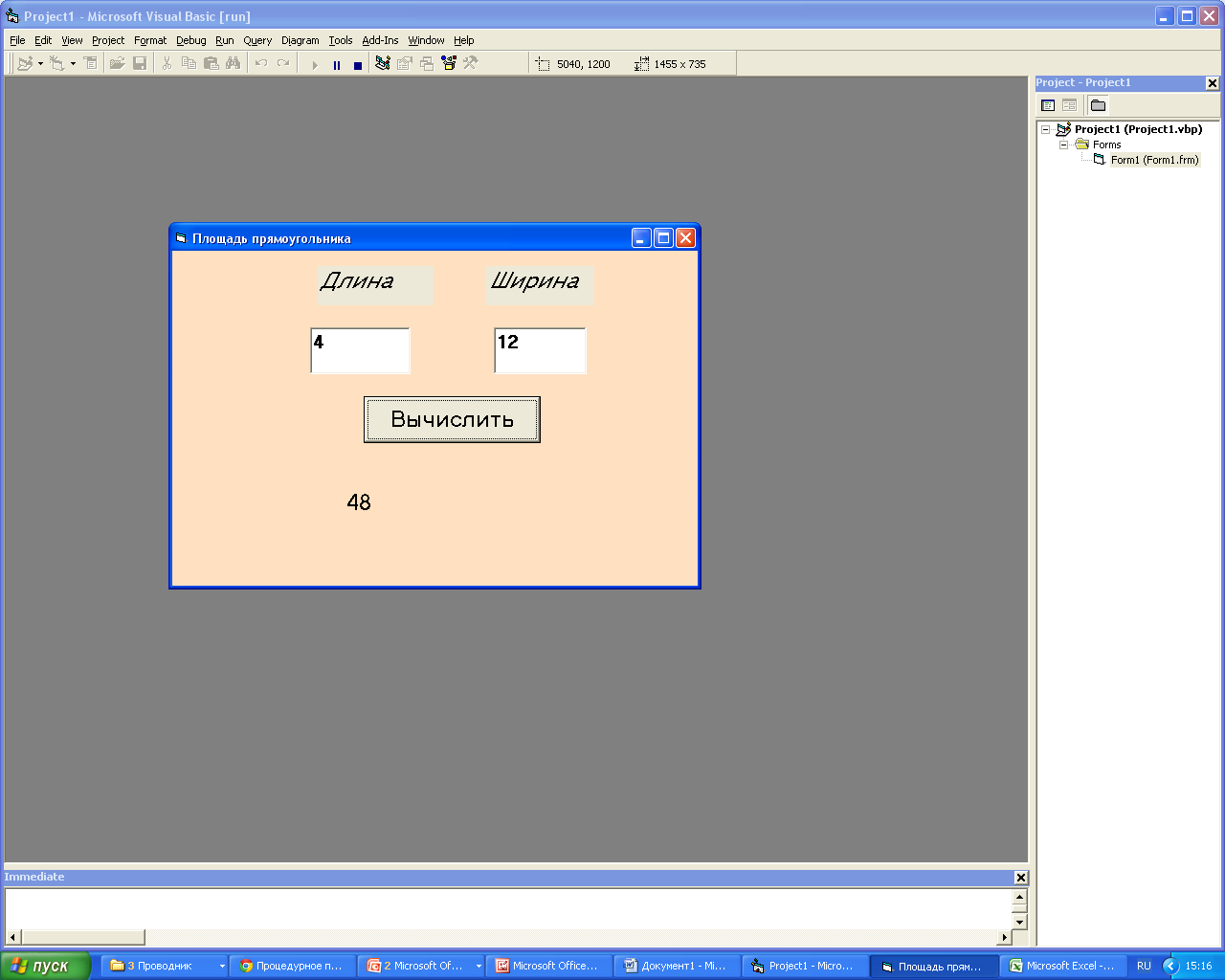 Открыть программу Visual basic 6.0
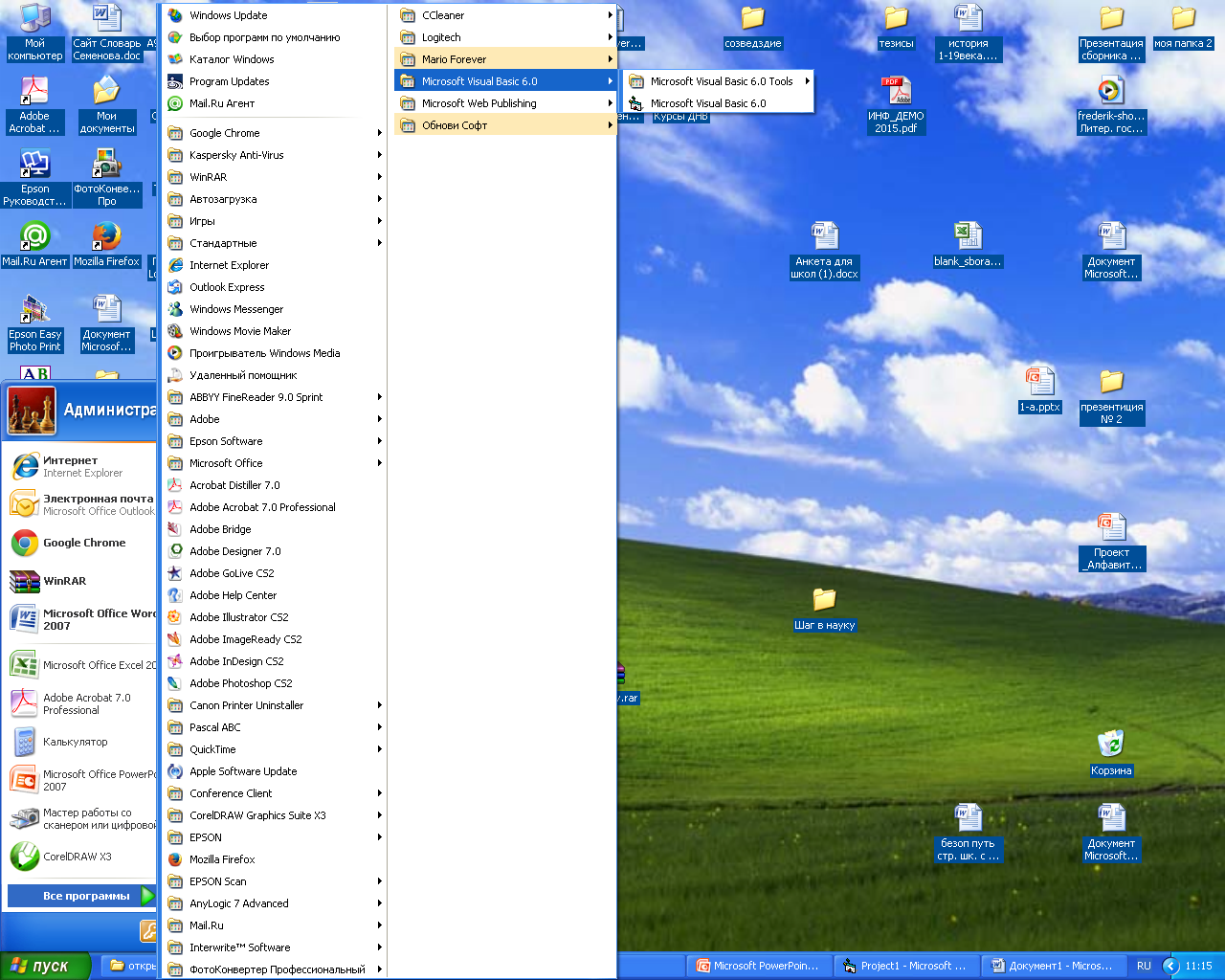 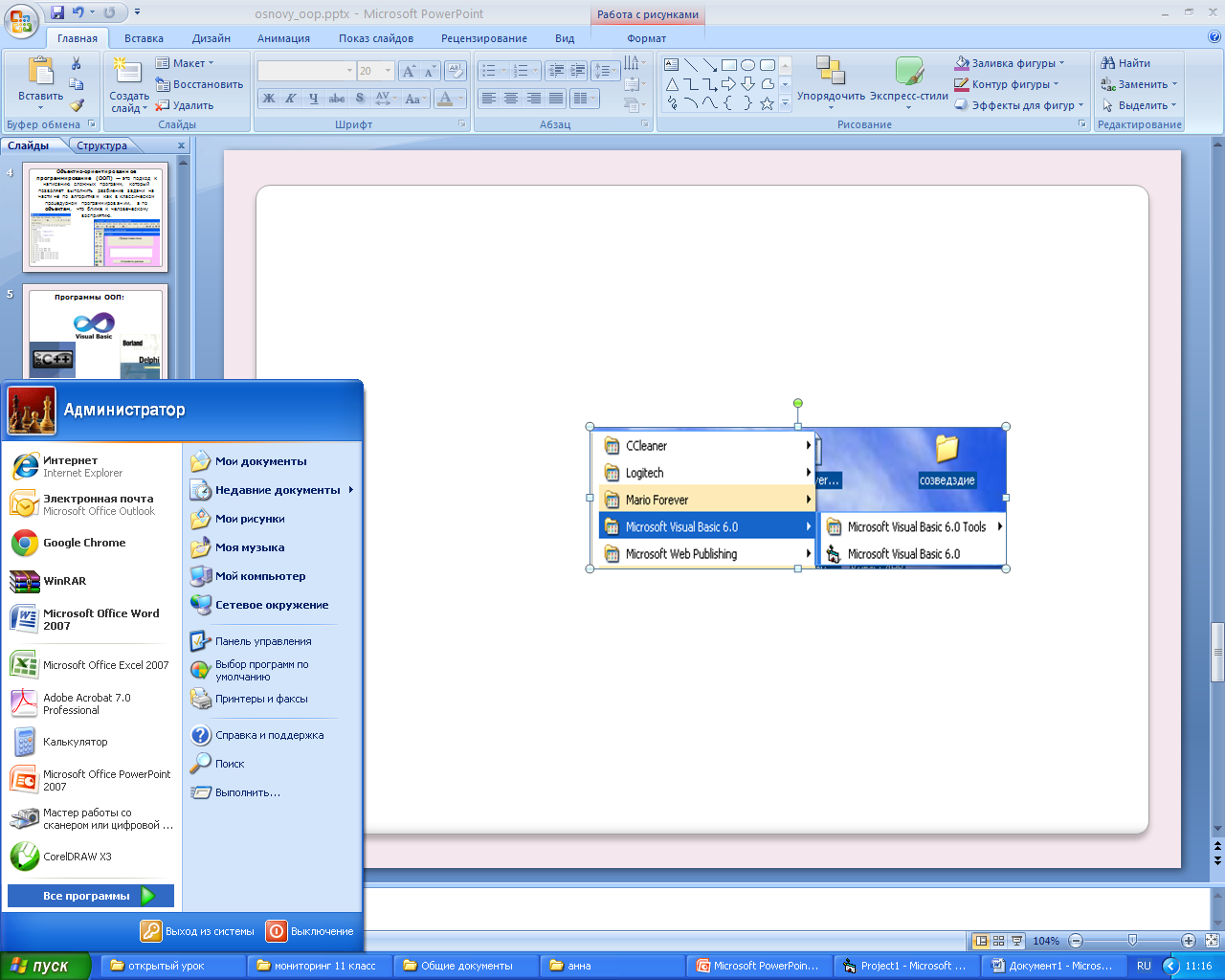 Запуск среды программирования Visual Basic
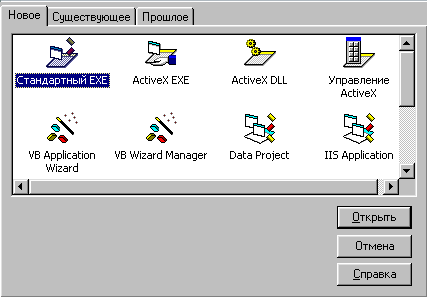 Создание нового проекта:
Новое → Стандартный EXE → Отрыть.
Открыть существующий проект:
Существующее → Открыть нужную папку → Выбрать нужный проект → Открыть.
Открыть объект, который ранее открывали на данном компьютере:
Прошлое → Выбрать нужный проект → Открыть.
Сохранение проекта
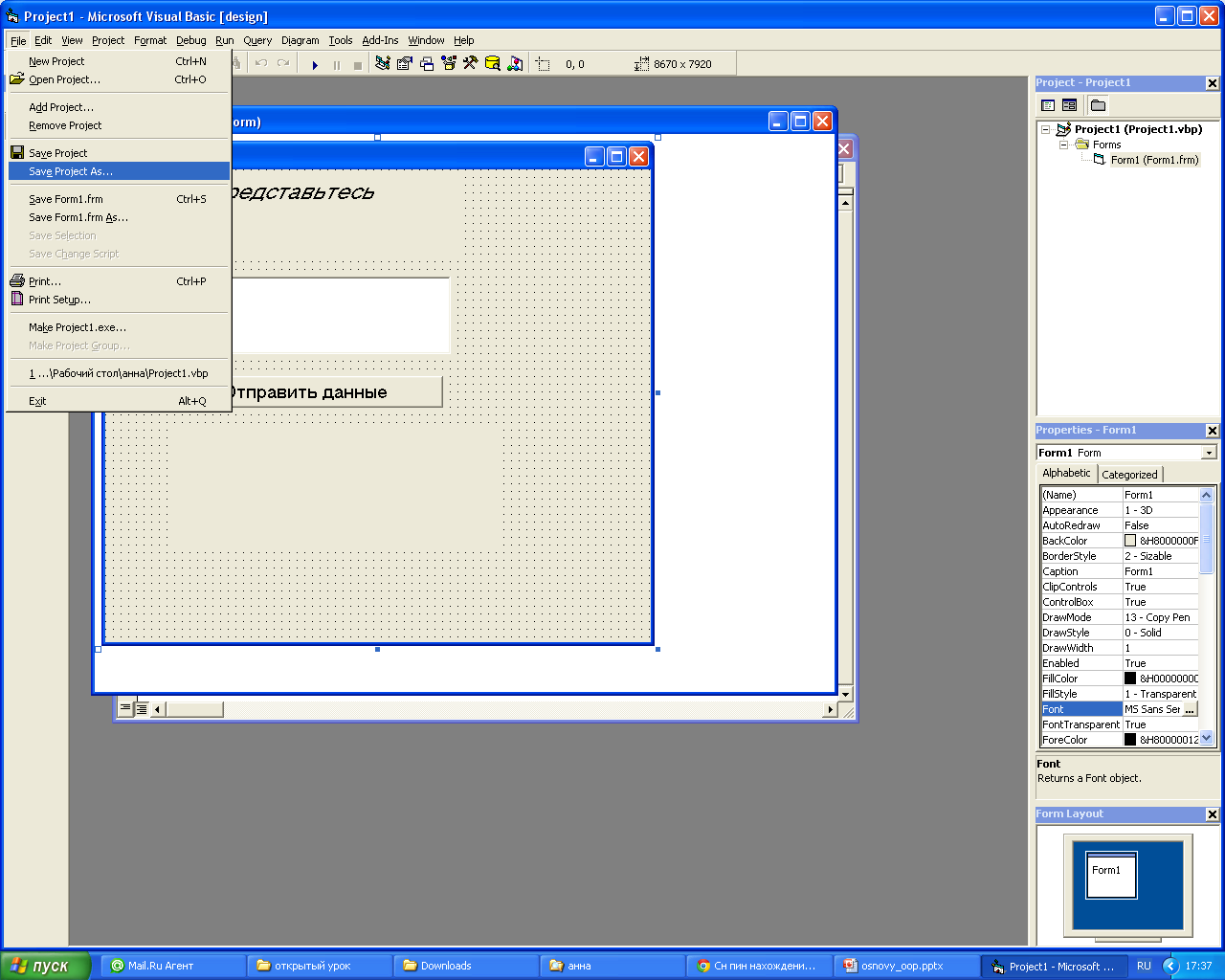 File – Save Project As
2. File – Make Project1.exe